ANCORA TESTI…IL MITO
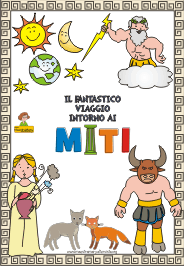 3^A CAPOLUOGO CENNAMO-DI PALMA
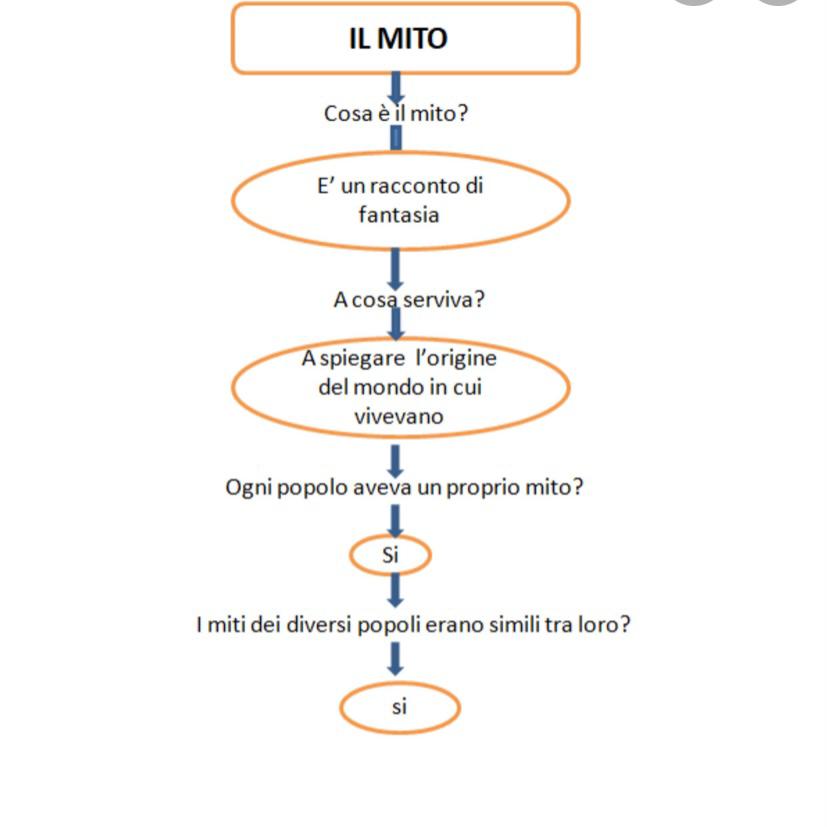 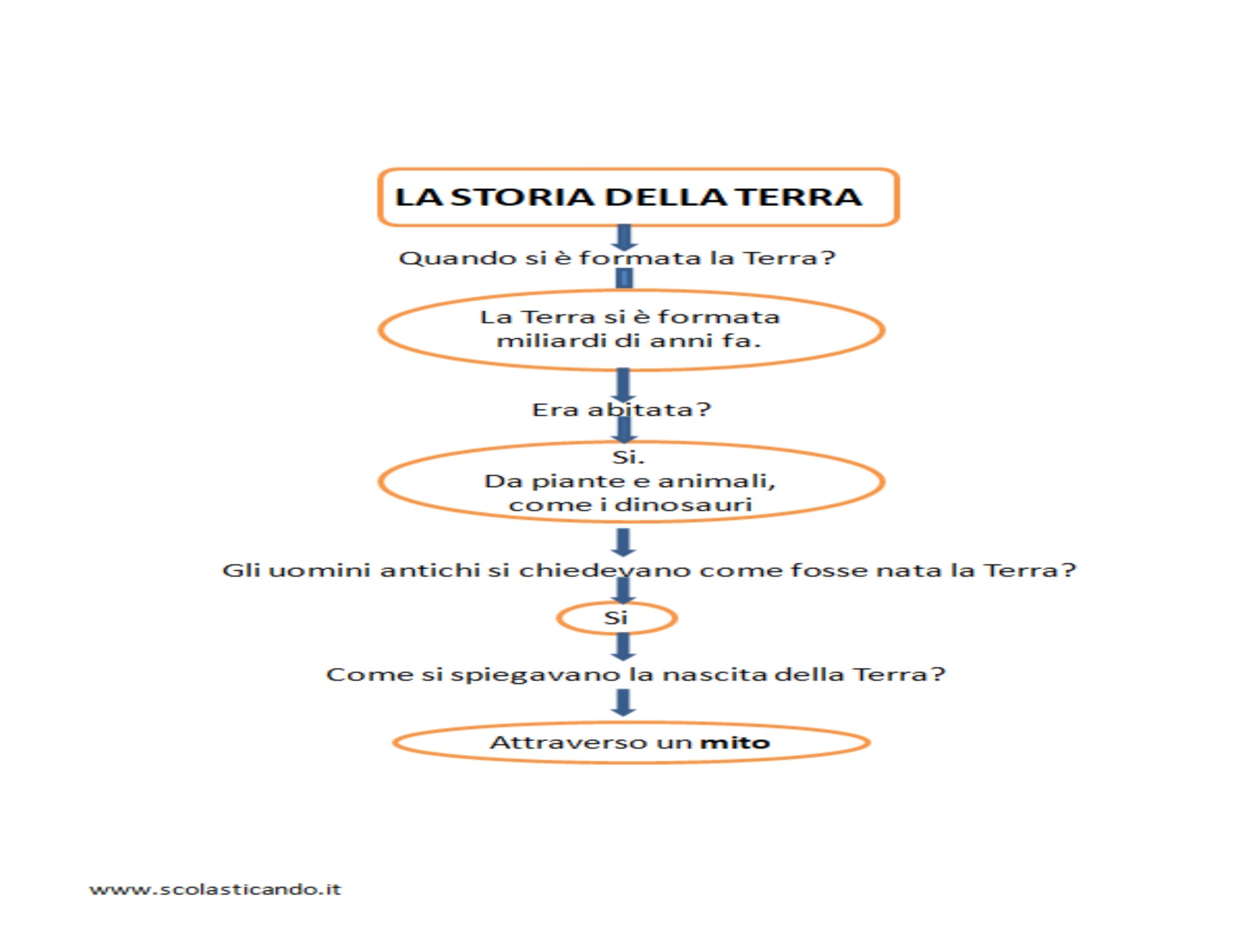 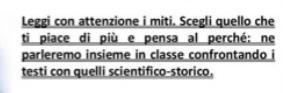 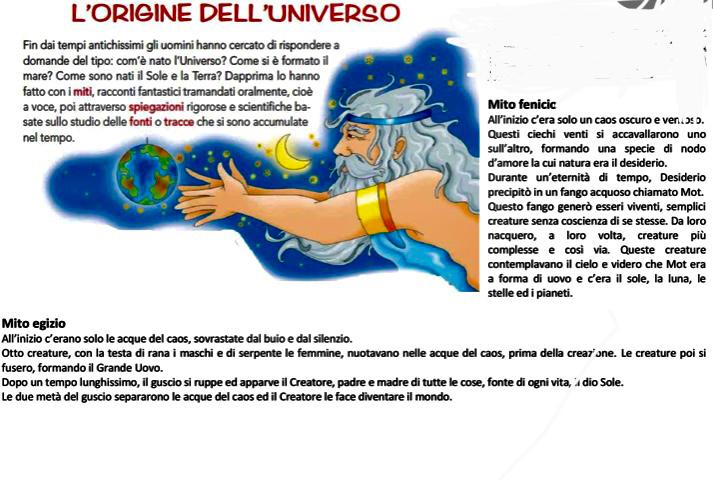 ESERCITIAMOCI CON I NUMERI
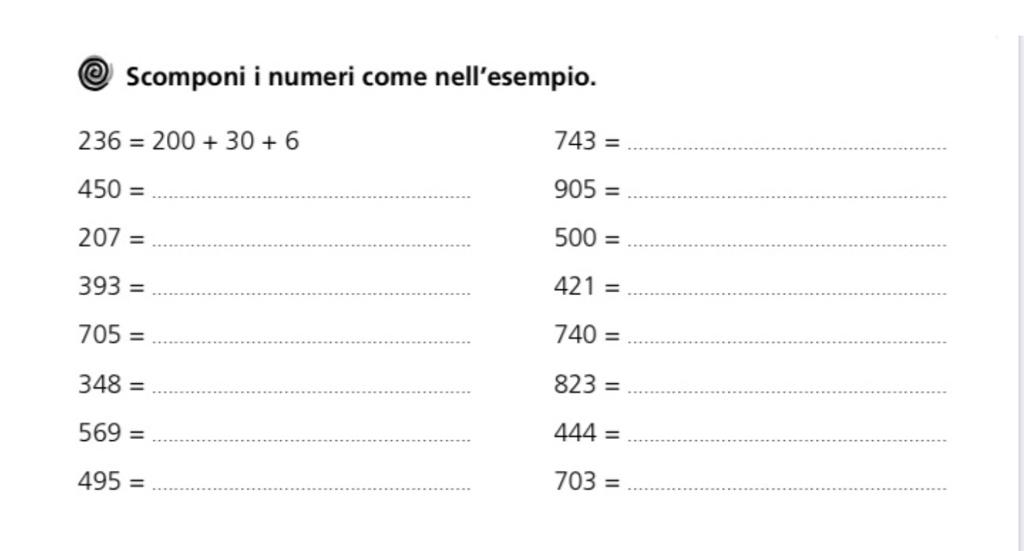 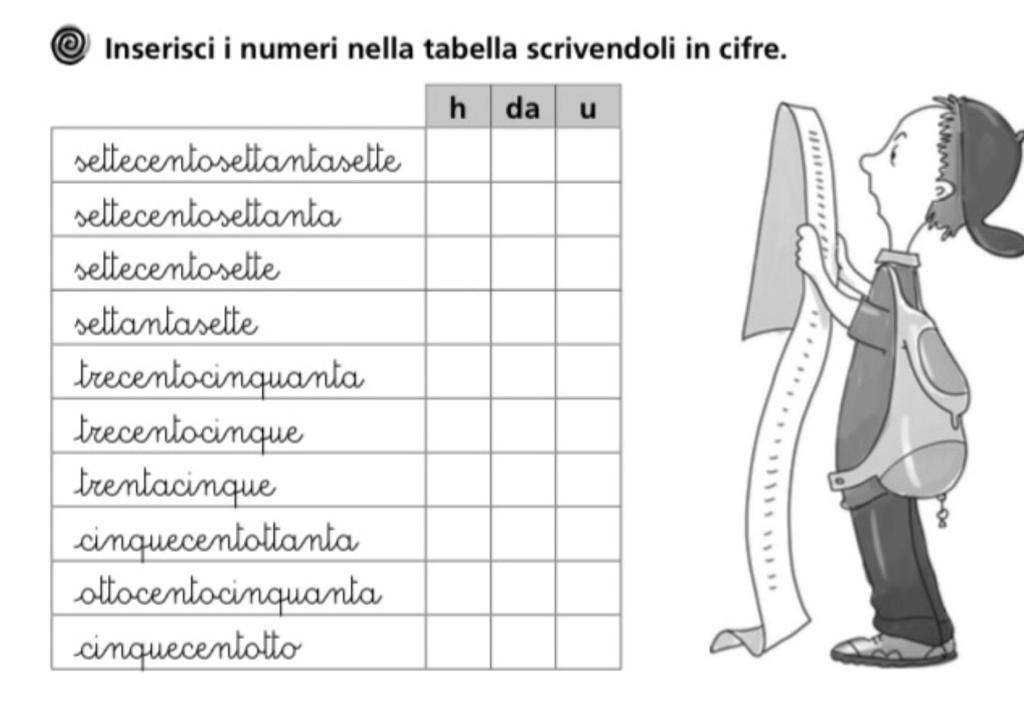 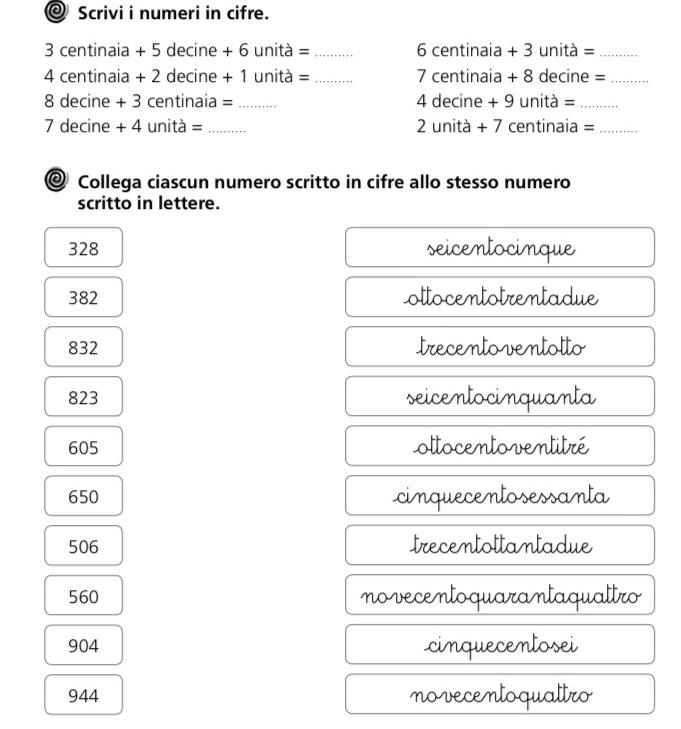